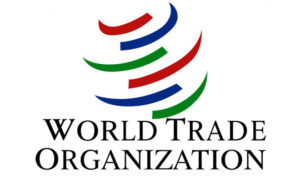 Presented by
Dr.Anubha Gupta
Faculty , S.S. in Commerce Vikram University
Useful for BBA(H)/B.COM(H)/M.COM and allied subject
An overview
Location: Geneva, SwitzerlandEstablished: 1 January 1995Created by: Uruguay Round negotiations (1986-94)Membership: 164 members representing 98 per cent of world tradeBudget: 197 million Swiss francs for 2019Secretariat staff: 625Head: Roberto Azevêdo (Director-General)
Function
Administering WTO trade agreements
Forum for trade negotiations
Handling trade disputes
Monitoring national trade policies
Technical assistance and training for developing countries
Cooperation with other international organizations
The WTO can ...
1 ... cut living costs and raise living standards2 ... settle disputes and reduce trade tensions3 ... stimulate economic growth and employment4 ... cut the cost of doing business internationally5 ... encourage good governance
   6 ... help countries develop7 ... give the weak a stronger voice8 ... support the environment and health9 ... contribute to peace and stability10 ... be effective without hitting the headlines
Ministerial Conferences
The topmost decision-making body of the WTO is the Ministerial Conference, which usually meets every two years. It brings together all members of the WTO, all of which are countries or customs unions. The Ministerial Conference can take decisions on all matters under any of the multilateral trade agreements.
Agriculture Agreement
The WTO Agriculture Agreement provides a framework for the long-term reform of agricultural trade and domestic policies, with the aim of leading to fairer competition and a less distorted sector.
The Agreement covers:
Market access — the use of trade restrictions, such as tariffs on imports
Domestic support — the use of subsidies and other support programmes that directly stimulate production and distort trade
 Export competition — the use of export subsidies and other government support programmes that subsidize exports.
Under the Agreement, WTO members agree to “schedules” or lists of commitments that set limits on the tariffs they can apply to individual products and on levels of domestic support and export subsidies.
Anti-dumping Agreement
If a company exports a product at a price lower than the price it normally charges on its own home market, it is said to be “dumping” the product. The WTO Agreement does not regulate the actions of companies engaged in “dumping”. Its focus is on how governments can or cannot react to dumping — it disciplines anti-dumping actions, and it is often called the “Anti-dumping Agreement”.
Agreement on trade related investment measures(TRIMs)
This Agreement, negotiated during the Uruguay Round, applies only to measures that affect trade in goods. Recognizing that certain investment measures can have trade-restrictive and distorting effects, it states that no Member shall apply a measure that is prohibited by the provisions of GATT Article III (national treatment) or Article XI (quantitative restrictions).
General Agreement on Trade in Services (GATS)
Ranging from communications to transport, finance, education, tourism and environmental services, the services sector has become the backbone of the global economy and the most dynamic component of international trade.  Policies in relation to services trade also contribute to a wide range of national objectives, including the achievement of Sustainable Development Goals.
Agreement on Intellectual  property rights  (TRIPS)
The areas of intellectual property that it covers are: copyright and related rights (i.e. the rights of performers, producers of sound recordings and broadcasting organizations); trademarks including service marks; geographical indications including appellations of origin; industrial designs; patents including the protection of new varieties of plants; the layout-designs of integrated circuits; and undisclosed information including trade secrets and test data.
Dispute settlement
Resolving trade disputes is one of the core activities of the WTO. A dispute arises when a member government believes another member government is violating an agreement or a commitment that it has made in the WTO. The WTO has one of the most active international dispute settlement mechanisms in the world. Since 1995, 595 disputes have been brought to the WTO and over 350 rulings have been issued.
World trade organtization
References: 
https://www.wto.org/index.htm
.
THANK YOU